Figure 1. Cartesian shapelet basis functions, parametrized by two integers n1 and n2, and here ...
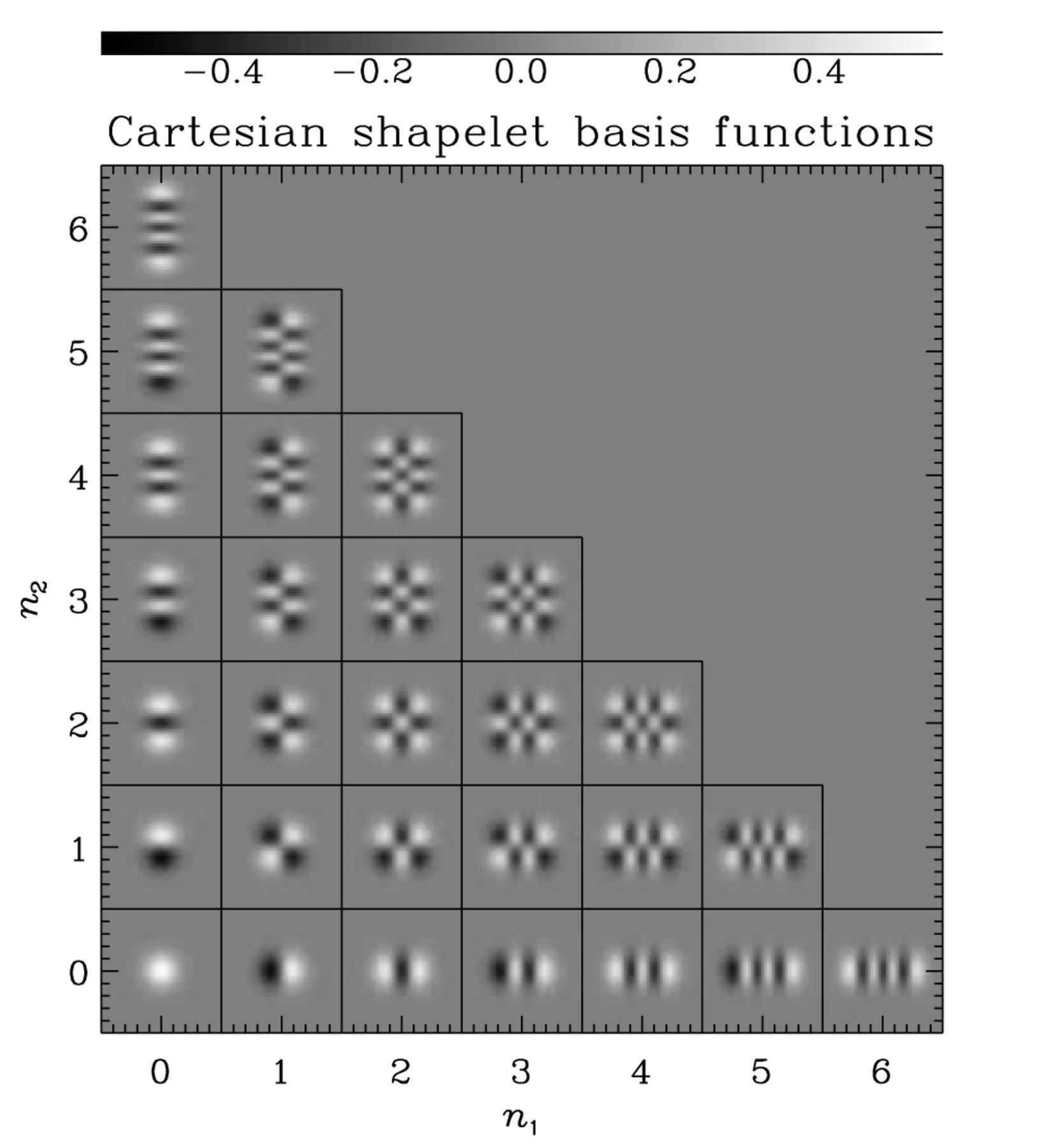 Mon Not R Astron Soc, Volume 363, Issue 1, October 2005, Pages 197–210, https://doi.org/10.1111/j.1365-2966.2005.09453.x
The content of this slide may be subject to copyright: please see the slide notes for details.
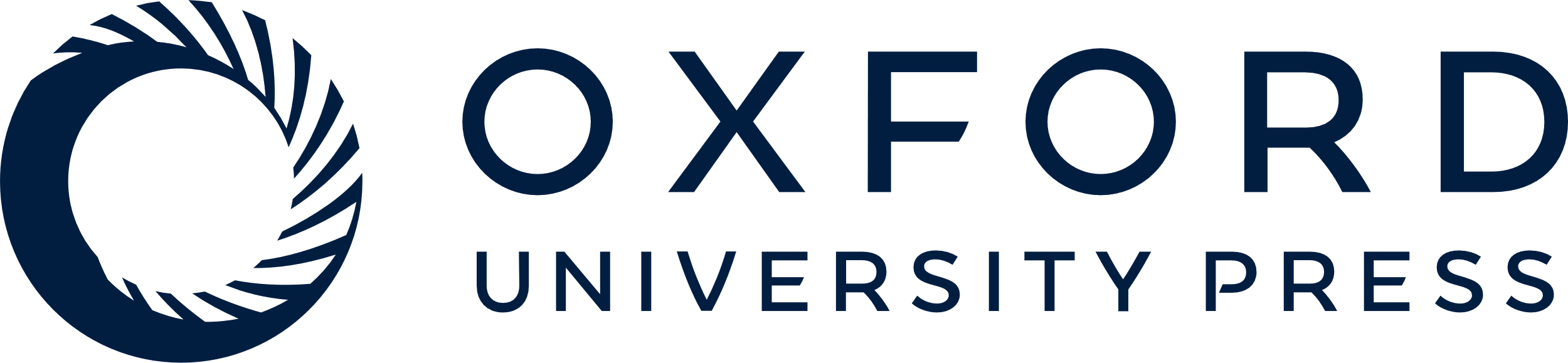 [Speaker Notes: Figure 1. Cartesian shapelet basis functions, parametrized by two integers n1 and n2, and here truncated at nmax= 6. An image can be decomposed into a weighted sum of these functions. This basis is particularly convenient for many aspects of image analysis and manipulation commonly used in astronomy and other sciences.


Unless provided in the caption above, the following copyright applies to the content of this slide: © 2005 RAS]
Figure 2. Polar shapelet basis functions. The real components of the complex functions are shown in the top panel, and ...
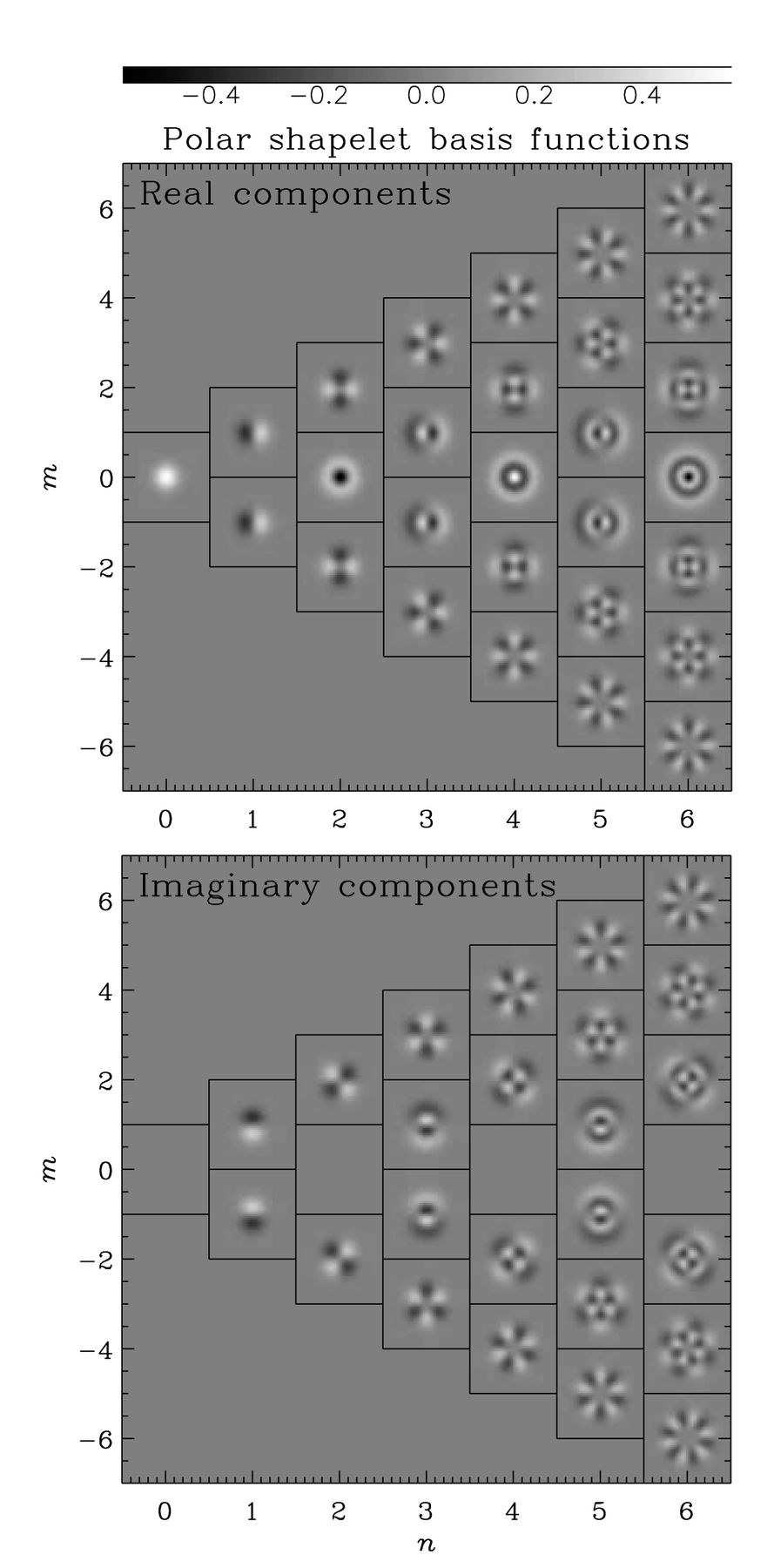 Mon Not R Astron Soc, Volume 363, Issue 1, October 2005, Pages 197–210, https://doi.org/10.1111/j.1365-2966.2005.09453.x
The content of this slide may be subject to copyright: please see the slide notes for details.
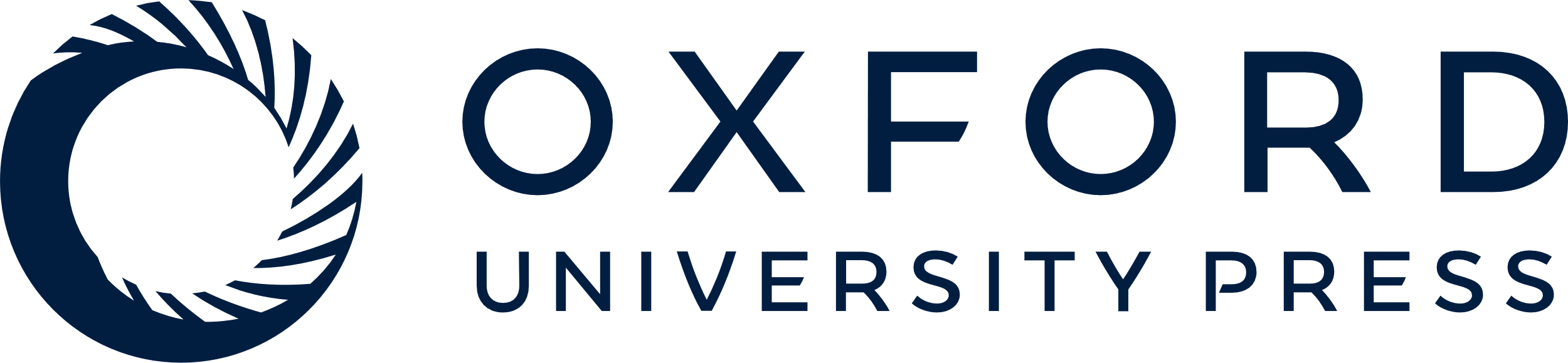 [Speaker Notes: Figure 2. Polar shapelet basis functions. The real components of the complex functions are shown in the top panel, and the imaginary components in the bottom. The basis functions with m= 0 are wholly real. In a shapelet decomposition, all of the basis functions are weighted by a complex number, the magnitude of which determines the strength of a component and the phase of which sets its orientation.


Unless provided in the caption above, the following copyright applies to the content of this slide: © 2005 RAS]
Figure 3. Example polar shapelet decomposition of a HDF galaxy. Top panel; the moduli of the polar shapelet ...
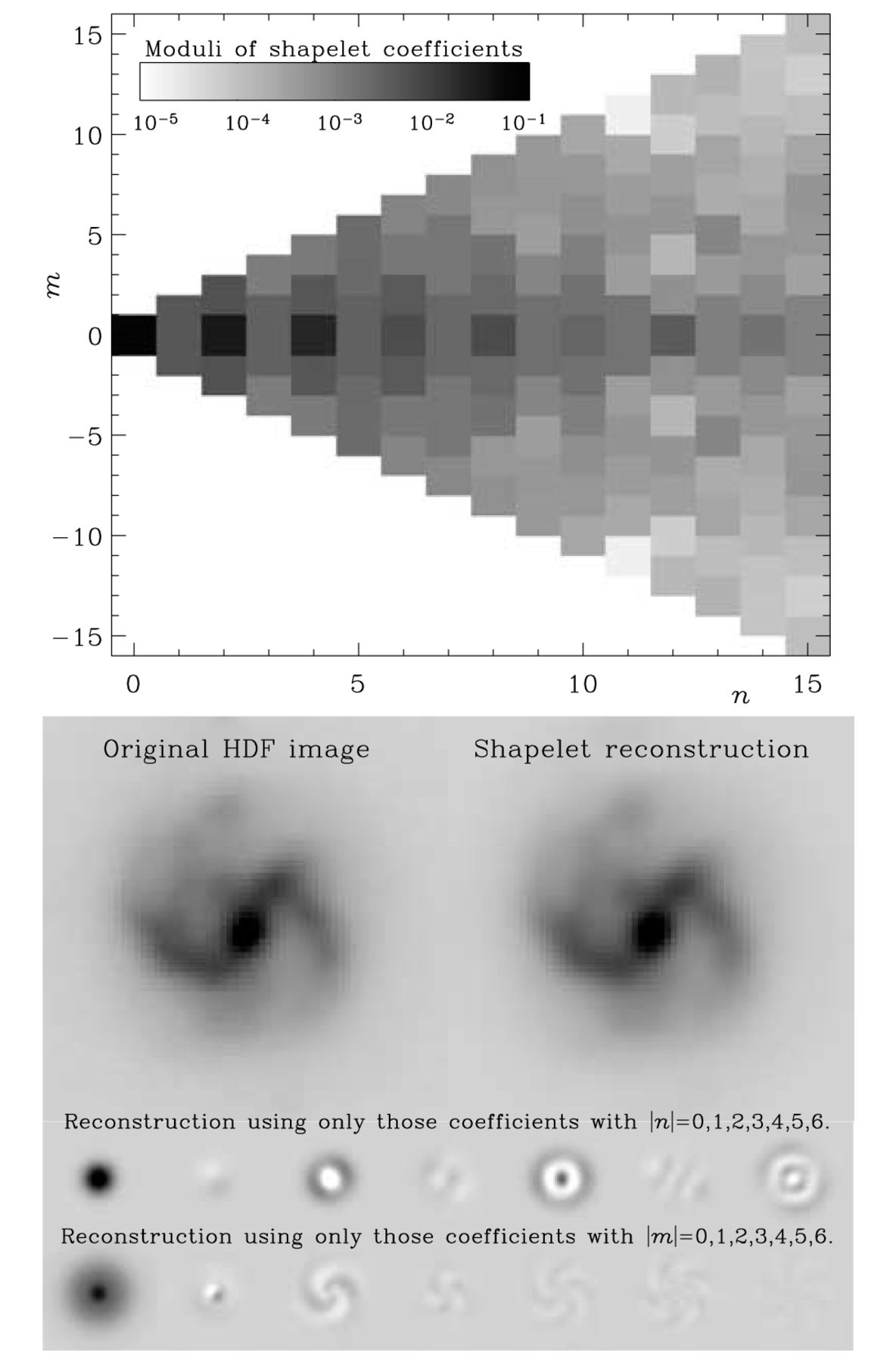 Mon Not R Astron Soc, Volume 363, Issue 1, October 2005, Pages 197–210, https://doi.org/10.1111/j.1365-2966.2005.09453.x
The content of this slide may be subject to copyright: please see the slide notes for details.
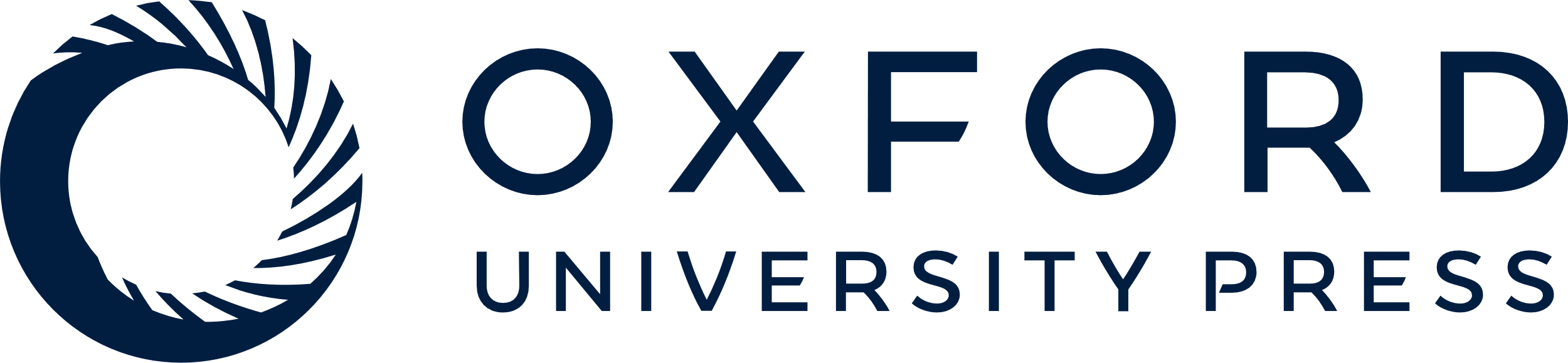 [Speaker Notes: Figure 3. Example polar shapelet decomposition of a HDF galaxy. Top panel; the moduli of the polar shapelet coefficients, with a logarithmic colour scale. Bottom panel: the original galaxy image using a linear colour scale and its shapelet reconstruction using nmax= 20. Additional reconstructions are shown using only particular sets of coefficients, to highlight the contribution of components containing different symmetries.


Unless provided in the caption above, the following copyright applies to the content of this slide: © 2005 RAS]
Figure 6. χ2r isocontours on an nmax versus β plane ...
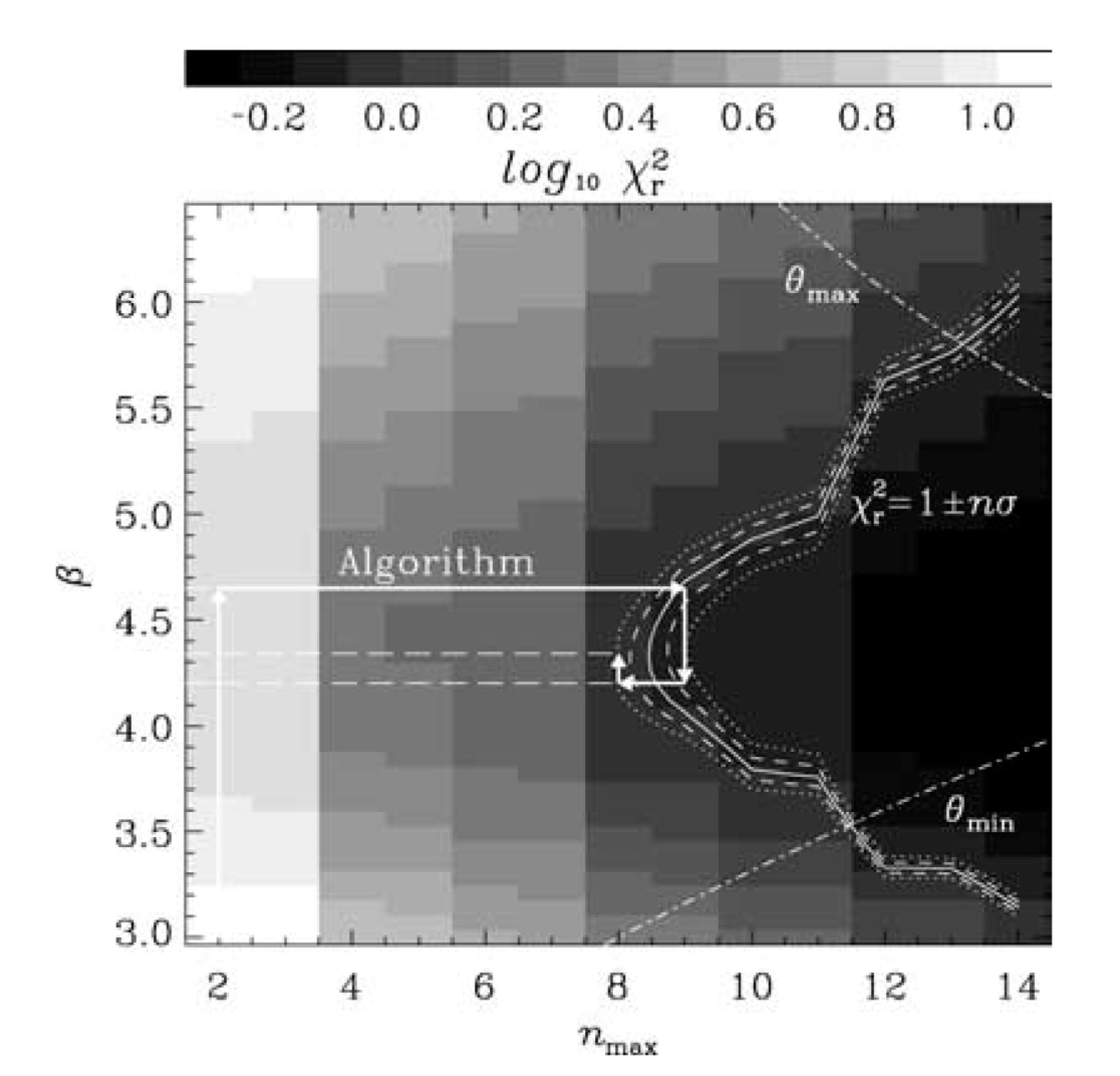 Mon Not R Astron Soc, Volume 363, Issue 1, October 2005, Pages 197–210, https://doi.org/10.1111/j.1365-2966.2005.09453.x
The content of this slide may be subject to copyright: please see the slide notes for details.
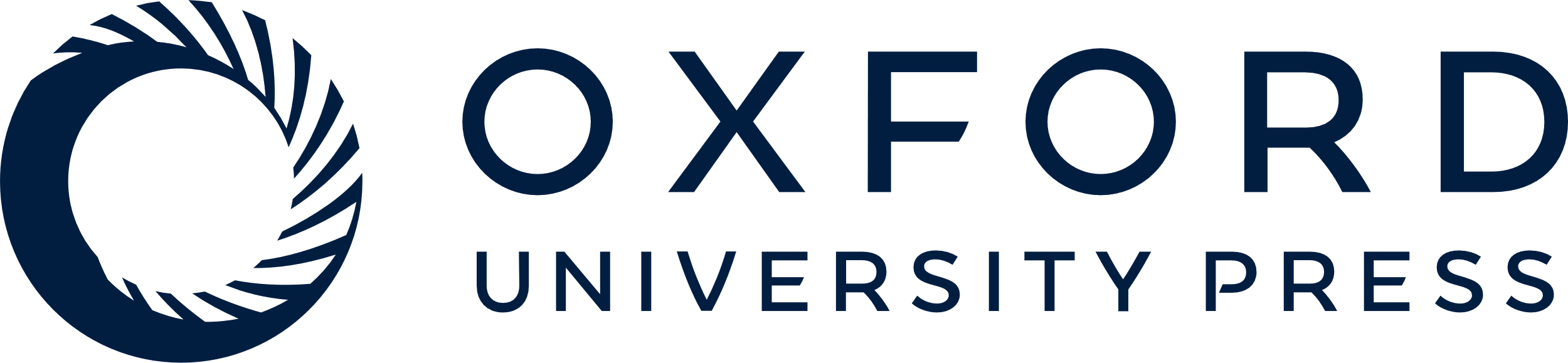 [Speaker Notes: Figure 6. χ2r isocontours on an nmax versus β plane for an elliptical galaxy in the HDF. The roughly horizontal trough is typical, with a well-pronounced excursion of the χ2r contours to lower nmax for well-chosen values of β. The challenge is to locate the leftmost section of the χ2r= 1 contour in an automated and efficient way. The arrows show individual steps (each containing several substeps) taken by our optimization algorithm described in Section 4. Also shown are geometrical θmin, θmax constraints and the target χ2r= 1 contour.


Unless provided in the caption above, the following copyright applies to the content of this slide: © 2005 RAS]
Figure 5. Shapelet decomposition of a real spiral galaxy in the HDF. The best-fitting de Vaucouleurs profile has ...
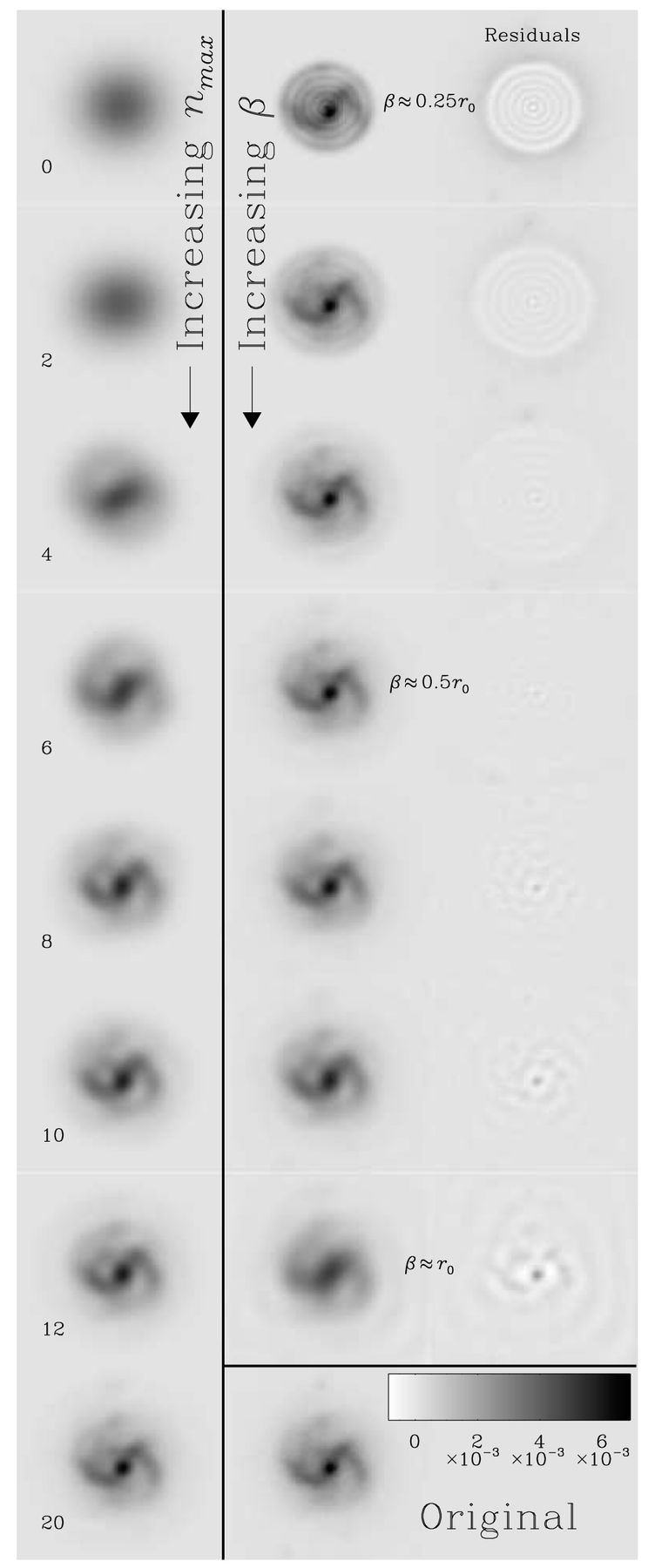 Mon Not R Astron Soc, Volume 363, Issue 1, October 2005, Pages 197–210, https://doi.org/10.1111/j.1365-2966.2005.09453.x
The content of this slide may be subject to copyright: please see the slide notes for details.
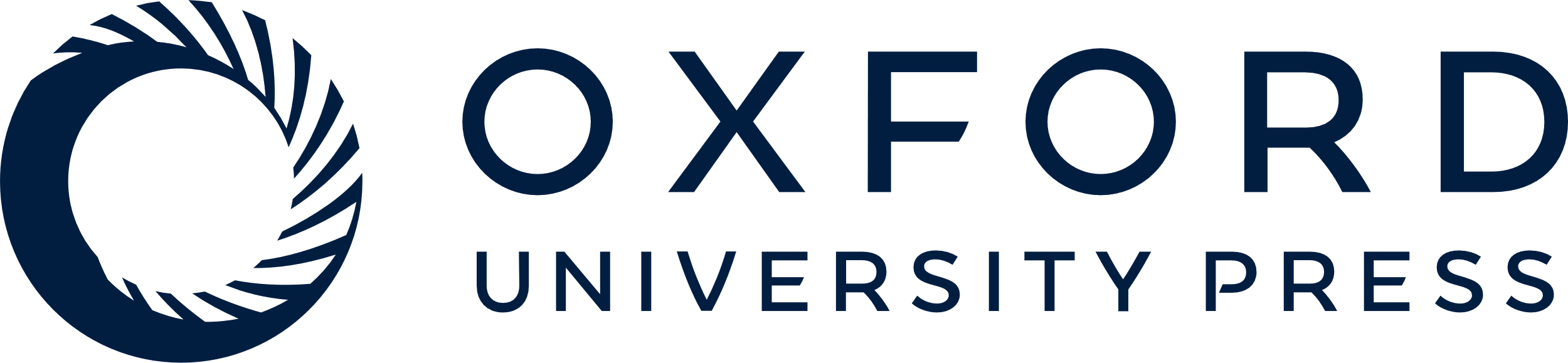 [Speaker Notes: Figure 5. Shapelet decomposition of a real spiral galaxy in the HDF. The best-fitting de Vaucouleurs profile has r0≃ 12 pixels. Left-hand column: the shapelet model shows growing complexity with increasing nmax. For each of these fits, β is varied to minimize the least-squares difference between the data and the model. Right-hand columns: the shapelet decomposition has a preferred scale size. The residual between the original (in the bottom right-hand panel) and these models with fixed nmax= 20 and varying β, is smallest with β≃ 0.5r0.


Unless provided in the caption above, the following copyright applies to the content of this slide: © 2005 RAS]
Figure 4. Decomposition of an exponential profile into radial polar shapelets. Top panel: the thick dark line shows the ...
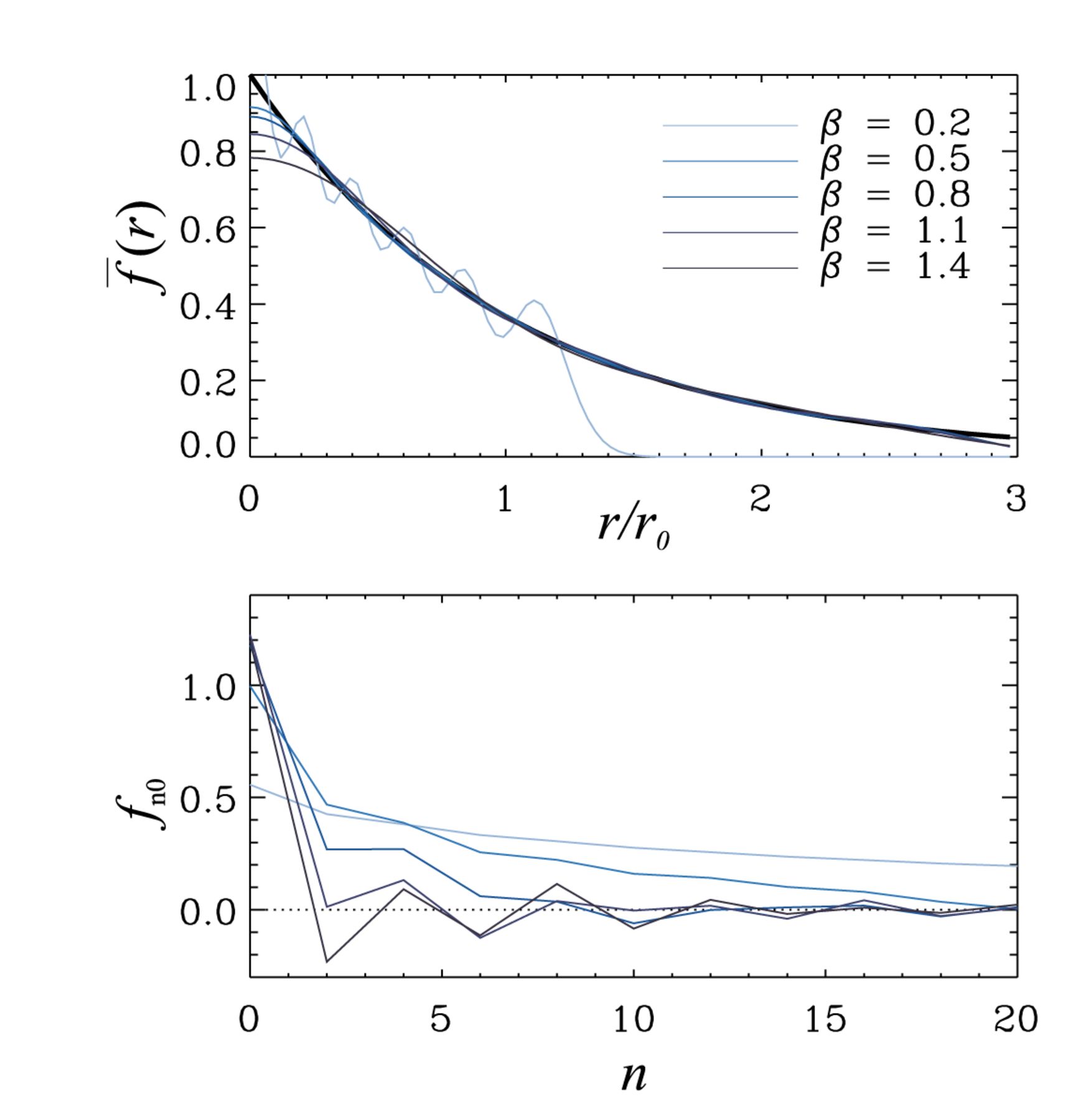 Mon Not R Astron Soc, Volume 363, Issue 1, October 2005, Pages 197–210, https://doi.org/10.1111/j.1365-2966.2005.09453.x
The content of this slide may be subject to copyright: please see the slide notes for details.
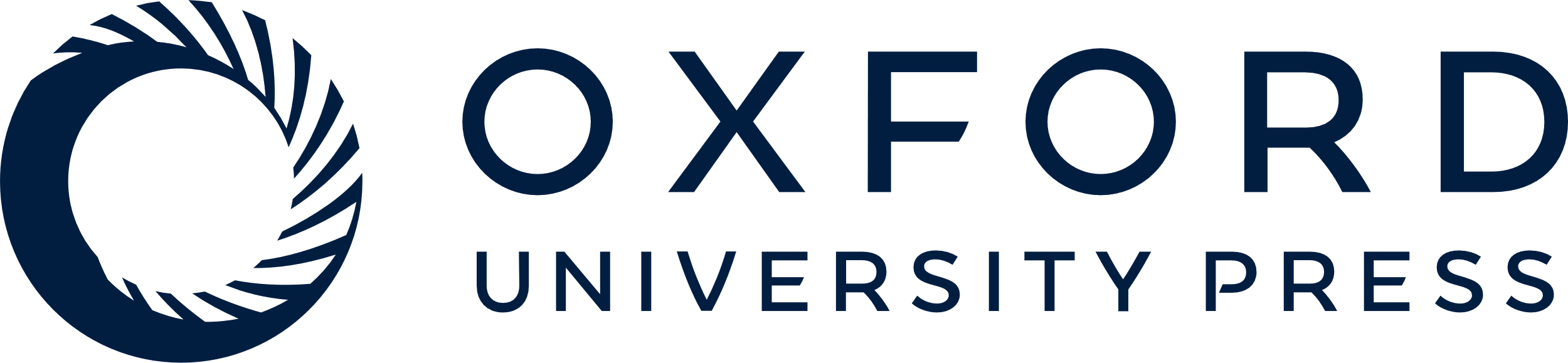 [Speaker Notes: Figure 4. Decomposition of an exponential profile into radial polar shapelets. Top panel: the thick dark line shows the input exponential profile. The reconstructed profile is shown for different values of the shapelet scale β with nmax= 20. Bottom panel: the corresponding shapelet coefficient profile fn0 versus shapelet order n.


Unless provided in the caption above, the following copyright applies to the content of this slide: © 2005 RAS]
Table 1. The first few rotationally invariant polar Shapelet basis functions.
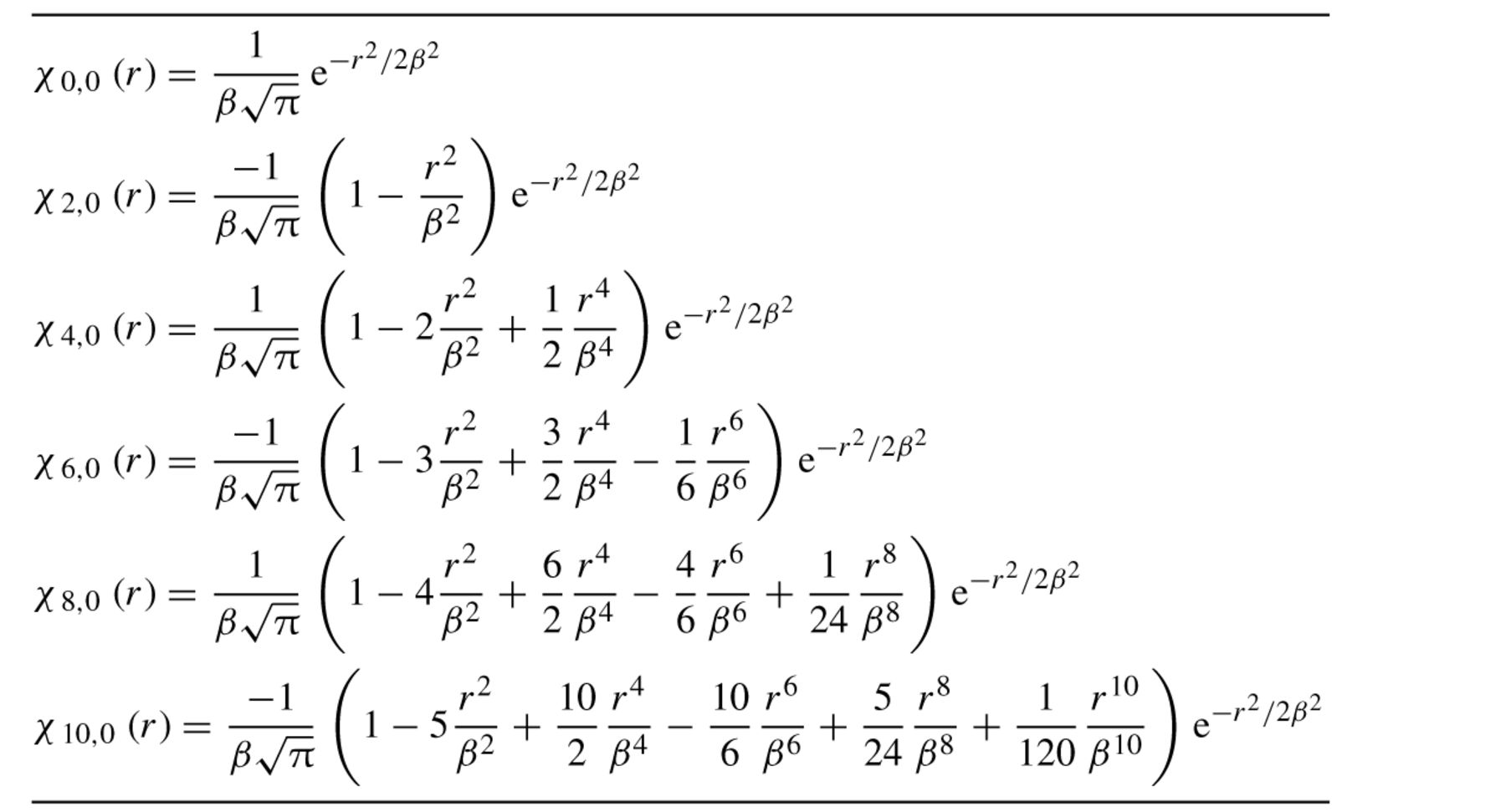 Mon Not R Astron Soc, Volume 363, Issue 1, October 2005, Pages 197–210, https://doi.org/10.1111/j.1365-2966.2005.09453.x
The content of this slide may be subject to copyright: please see the slide notes for details.
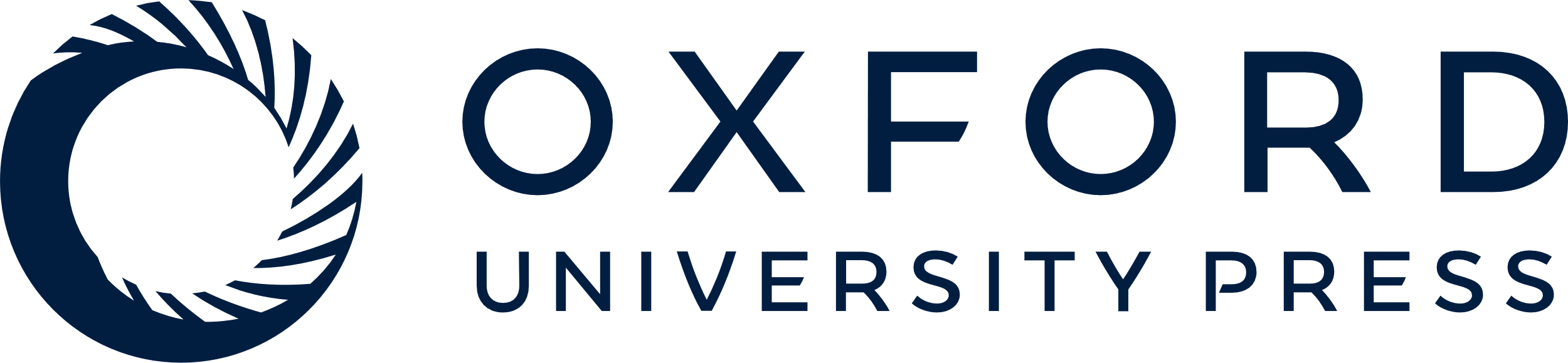 [Speaker Notes: Table 1. The first few rotationally invariant polar Shapelet basis functions.


Unless provided in the caption above, the following copyright applies to the content of this slide: © 2005 RAS]
Figure 7. Shapelet models of a selection of HDF galaxies, with their shapelet scale size β and maximum order ...
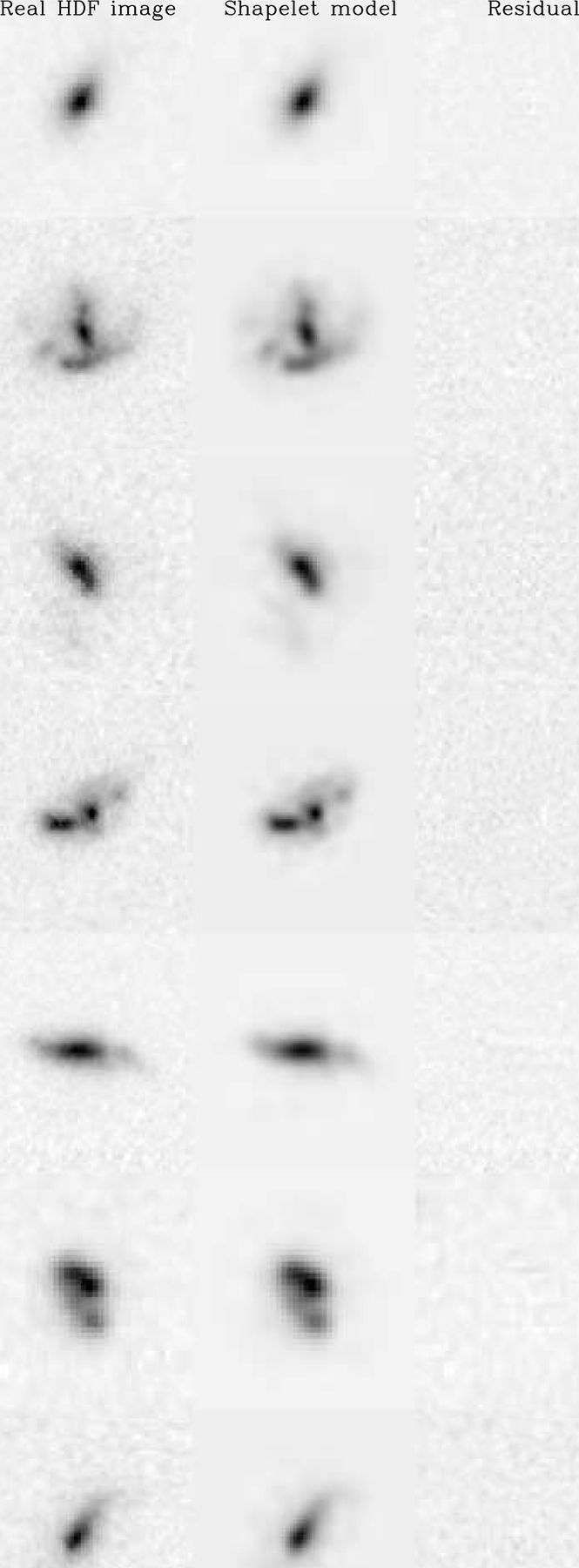 Mon Not R Astron Soc, Volume 363, Issue 1, October 2005, Pages 197–210, https://doi.org/10.1111/j.1365-2966.2005.09453.x
The content of this slide may be subject to copyright: please see the slide notes for details.
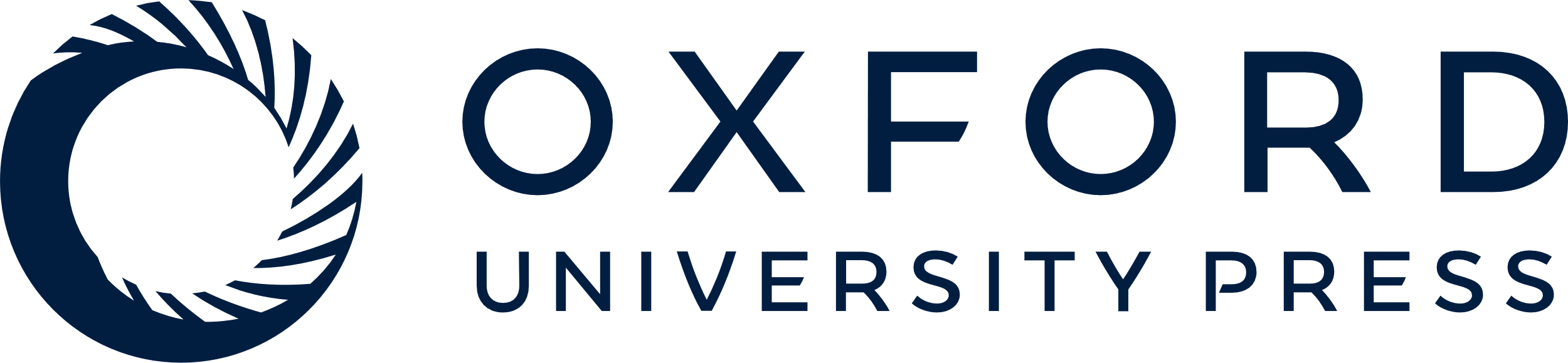 [Speaker Notes: Figure 7. Shapelet models of a selection of HDF galaxies, with their shapelet scale size β and maximum order nmax determined automatically. In all cases, the image residuals are entirely consistent with noise. Our code to perform this task, by minimizing the least-squares difference between the model and input images, is described in the text.


Unless provided in the caption above, the following copyright applies to the content of this slide: © 2005 RAS]
Figure 8. The successful recovery of object statistics from the shapelet parameters of HDF galaxies. For comparison to ...
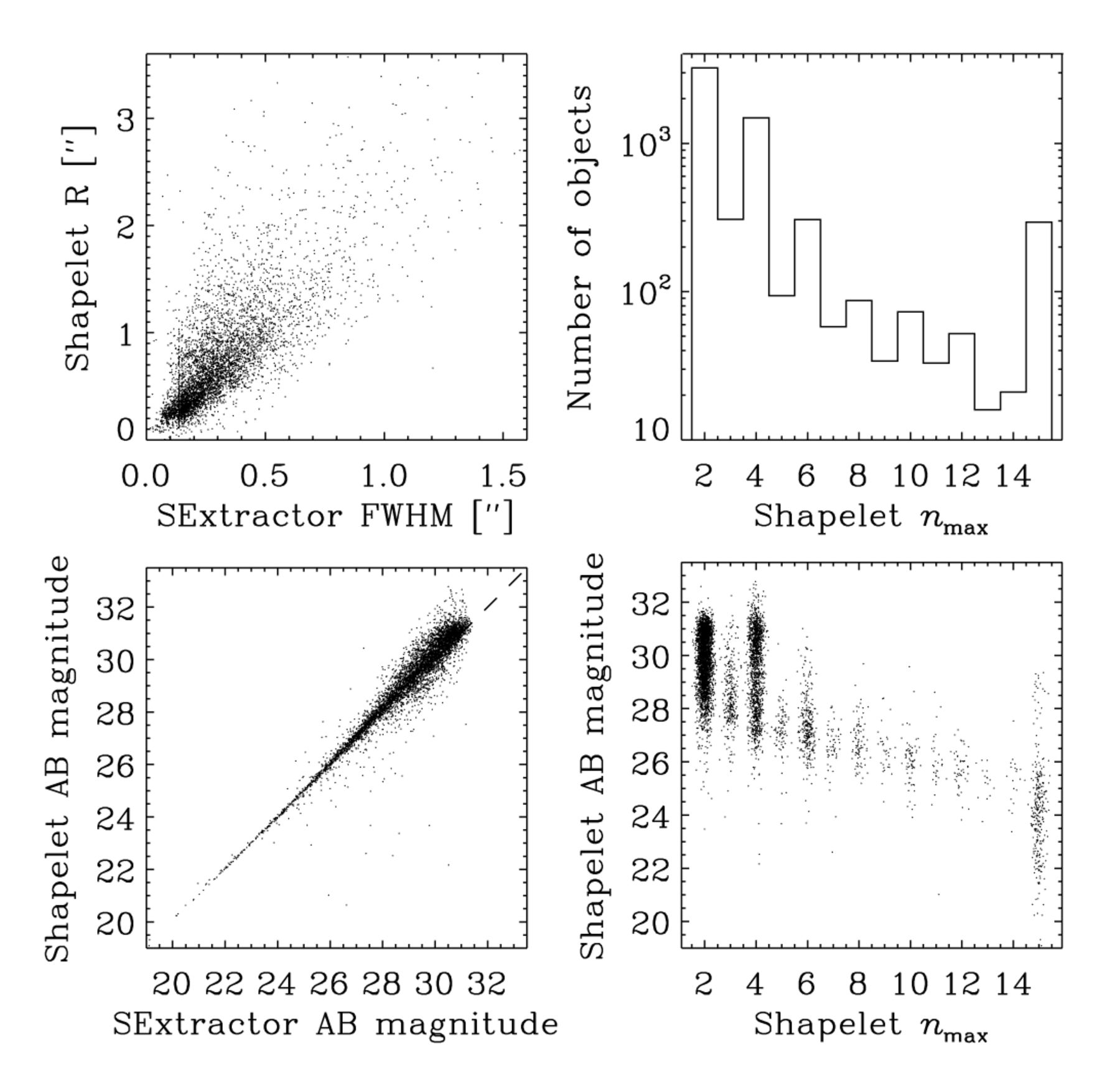 Mon Not R Astron Soc, Volume 363, Issue 1, October 2005, Pages 197–210, https://doi.org/10.1111/j.1365-2966.2005.09453.x
The content of this slide may be subject to copyright: please see the slide notes for details.
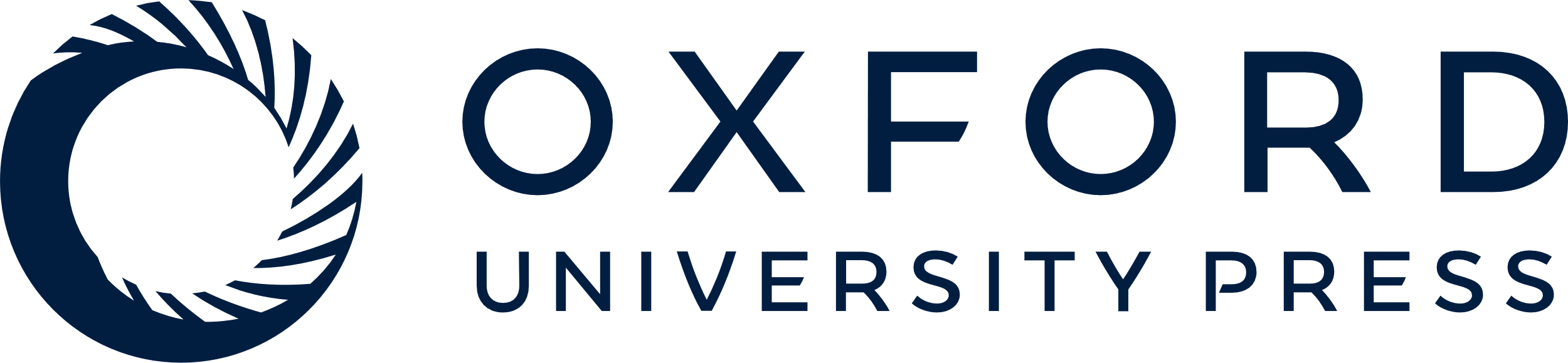 [Speaker Notes: Figure 8. The successful recovery of object statistics from the shapelet parameters of HDF galaxies. For comparison to the sextractor measurements, shapelet size measurements are shown without PSF deconvolution. In the right-hand panels, galaxies requiring nmax≥ 15 coefficients have been forced into the final bin, and in the bottom-right panel, points have been randomly offset a small amount for clarity.


Unless provided in the caption above, the following copyright applies to the content of this slide: © 2005 RAS]
Figure 9. Shapelet model of the tinytim (Krist 1995) WFPC2 PSF plus charge diffusion. Top panel: a horizontal slice ...
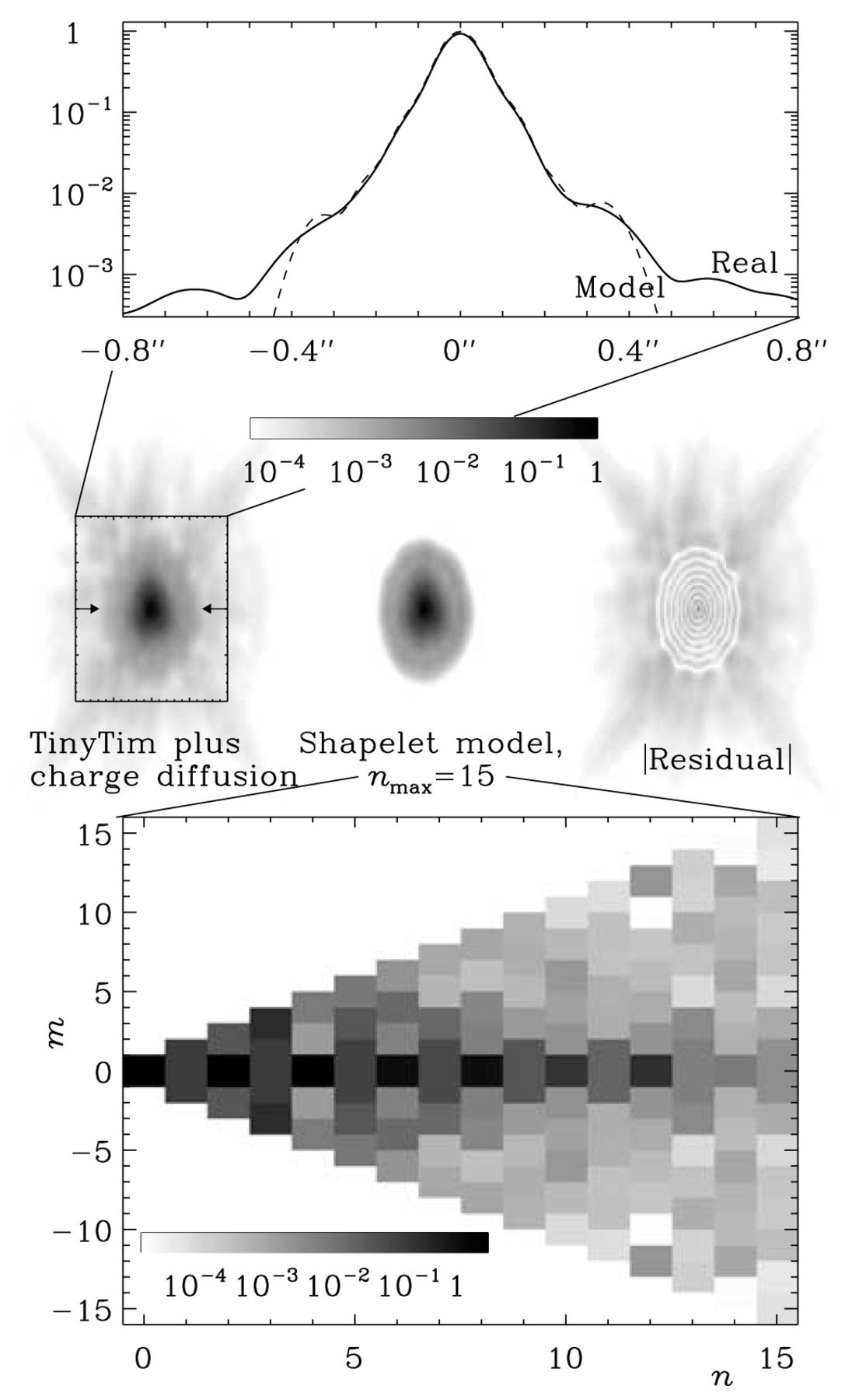 Mon Not R Astron Soc, Volume 363, Issue 1, October 2005, Pages 197–210, https://doi.org/10.1111/j.1365-2966.2005.09453.x
The content of this slide may be subject to copyright: please see the slide notes for details.
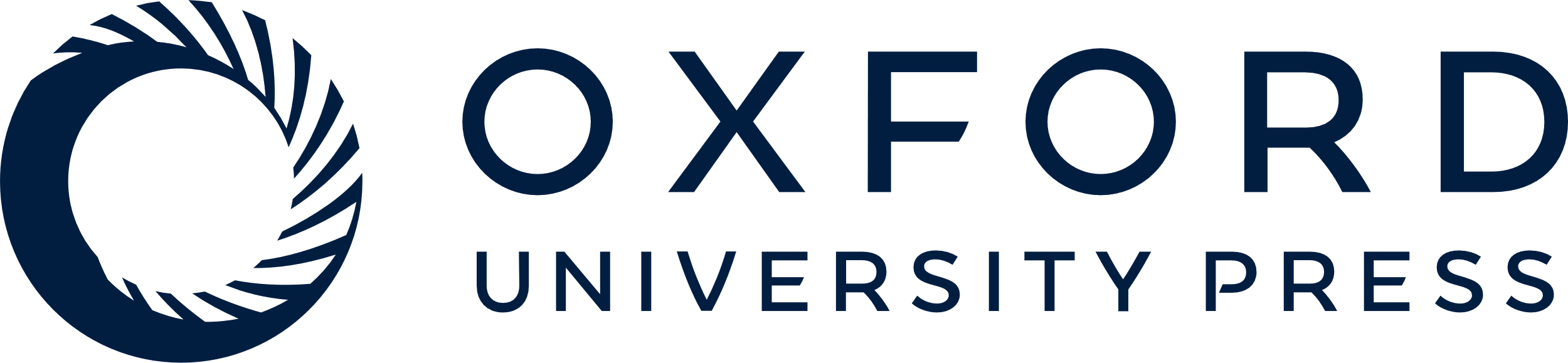 [Speaker Notes: Figure 9. Shapelet model of the tinytim (Krist 1995) WFPC2 PSF plus charge diffusion. Top panel: a horizontal slice through the centre of the PSF. Bottom panel: the moduli of its polar shapelet coefficients to nmax= 15. Note that the amplitude scales are all logarithmic: the core is actually modelled very successfully out to the second diffraction ring. For speed we do not bother capturing the wings.


Unless provided in the caption above, the following copyright applies to the content of this slide: © 2005 RAS]
Figure 10. Demonstration of deconvolution from an observational PSF. Top left-hand panel: a real HDF galaxy. Bottom ...
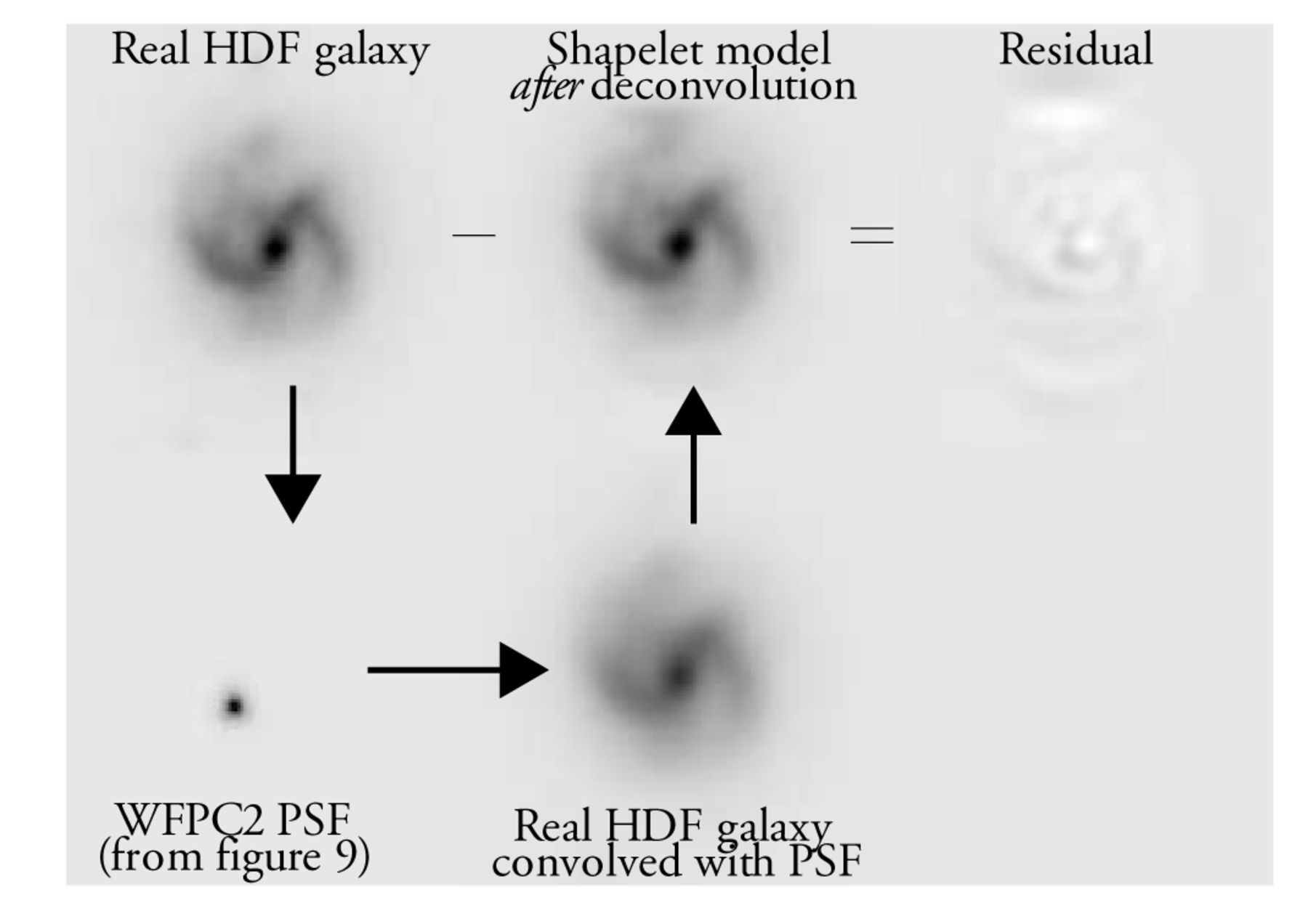 Mon Not R Astron Soc, Volume 363, Issue 1, October 2005, Pages 197–210, https://doi.org/10.1111/j.1365-2966.2005.09453.x
The content of this slide may be subject to copyright: please see the slide notes for details.
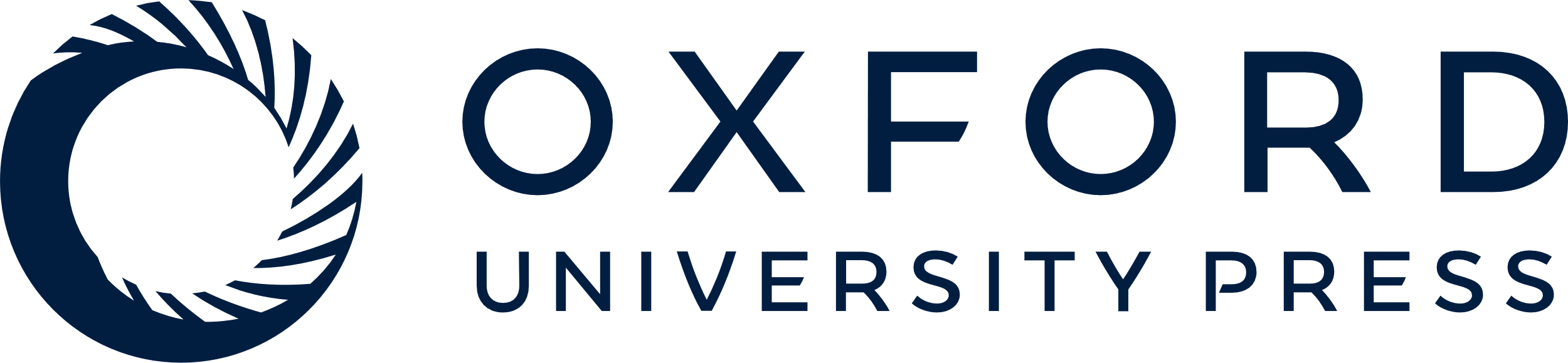 [Speaker Notes: Figure 10. Demonstration of deconvolution from an observational PSF. Top left-hand panel: a real HDF galaxy. Bottom left-hand panel: the WFPC2 PSF model, from Fig. 9 but displayed here with a linear colour scale. Bottom middle panel: the galaxy image convolved with the PSF. This convolution has been performed in real space, to disassociate the operation from anything involving shapelets. Top middle panel: a shapelet reconstruction and deconvolution of the galaxy to nmax= 20, obtained from a fit to the convolved image, assuming knowledge of the PSF. Top right panel: the difference between the true galaxy image and the shapelet model after deconvolution. This small residual demonstrates the success of PSF deconvolution using shapelets.


Unless provided in the caption above, the following copyright applies to the content of this slide: © 2005 RAS]
Figure 11. Some simple operations applied to a real galaxy image, by using the polar shapelet ladder operators or ...
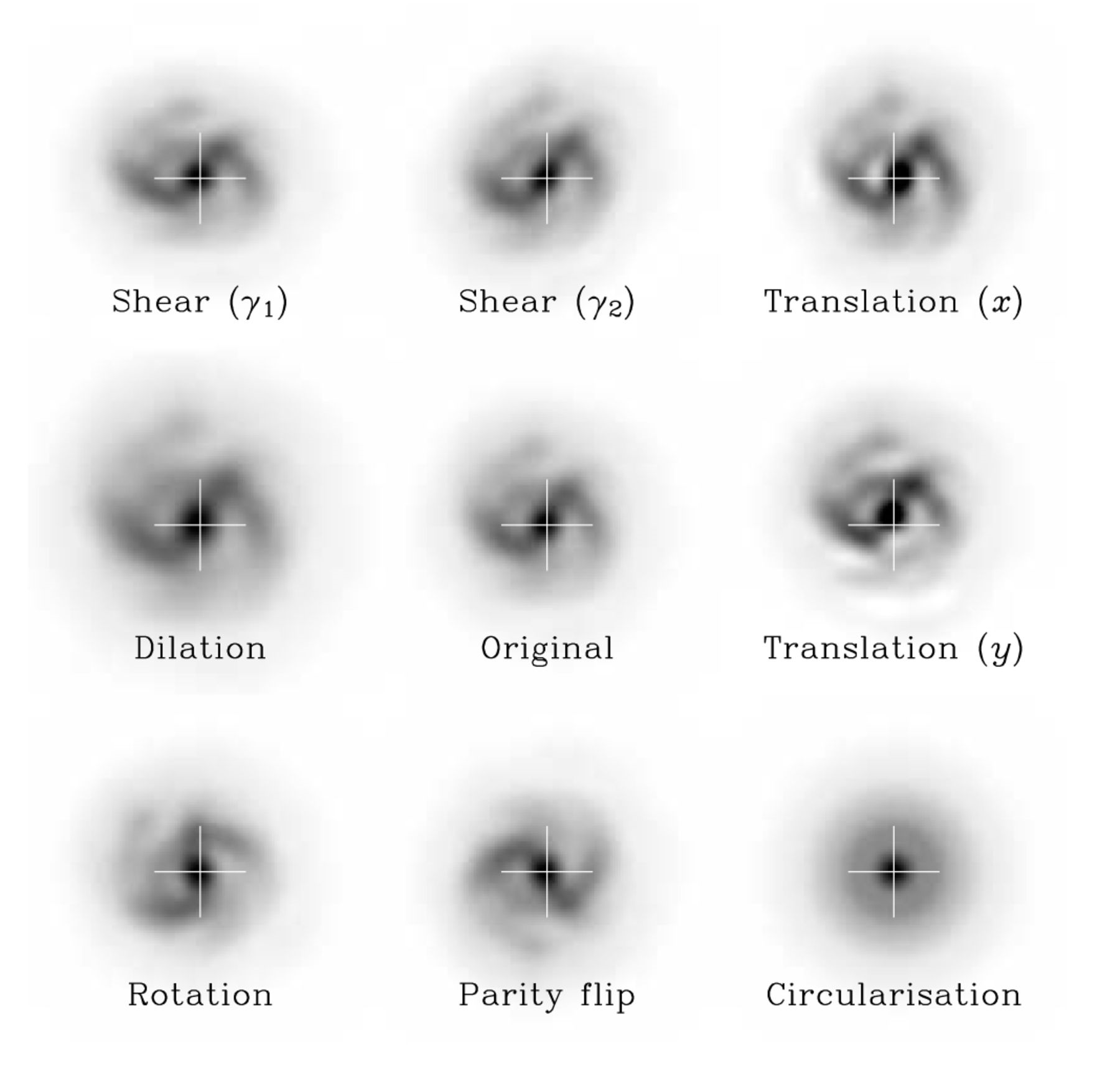 Mon Not R Astron Soc, Volume 363, Issue 1, October 2005, Pages 197–210, https://doi.org/10.1111/j.1365-2966.2005.09453.x
The content of this slide may be subject to copyright: please see the slide notes for details.
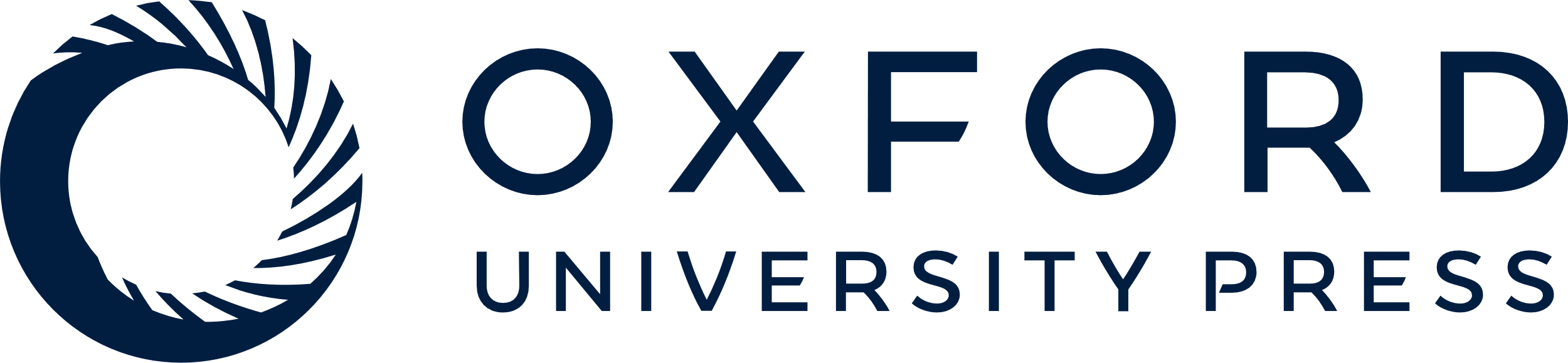 [Speaker Notes: Figure 11. Some simple operations applied to a real galaxy image, by using the polar shapelet ladder operators or coefficient mappings as described in the text. The central image is the original galaxy. Starting at the bottom left and proceeding clockwise, the other images show rotation by 40°, dilation of κ= 0.15, shears of γ= 10 per cent, translations, circularization and reflection in the x-axis.


Unless provided in the caption above, the following copyright applies to the content of this slide: © 2005 RAS]